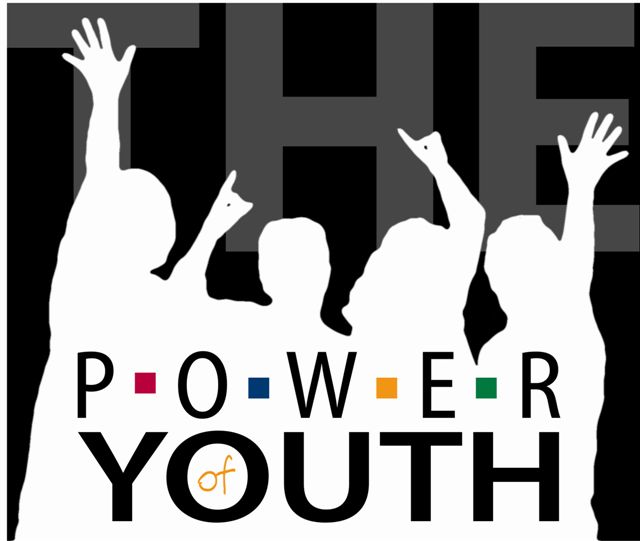 The Creative Power of Youth
Alexander Sun

11/14/2015
Engaging Youth in Planning Our Future
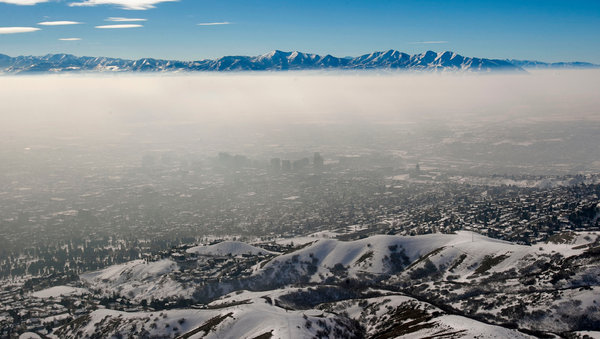 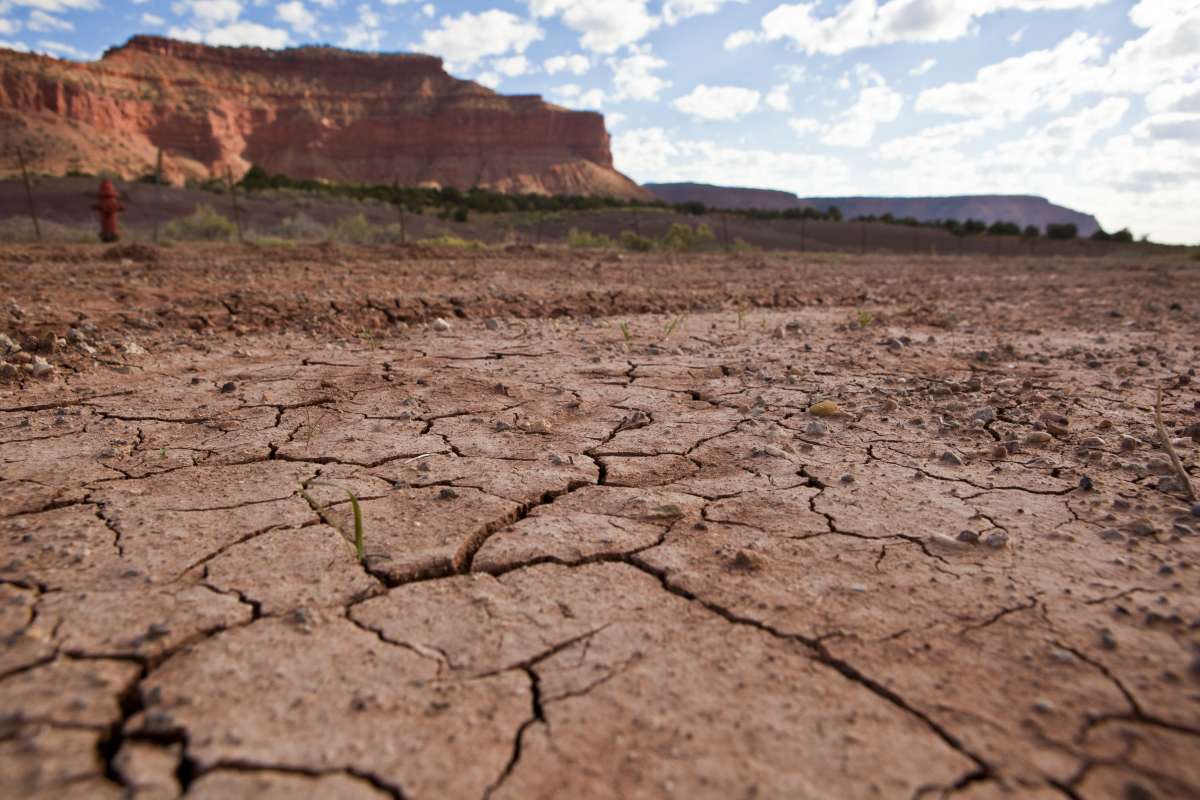 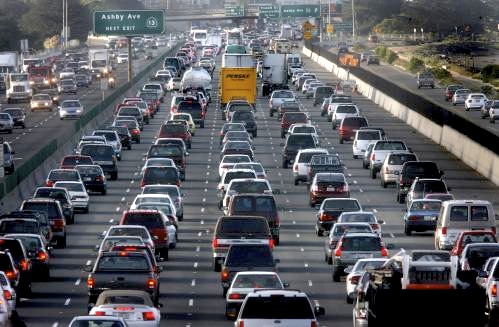 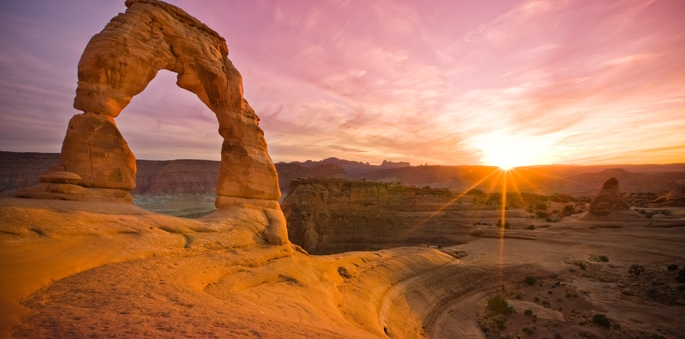 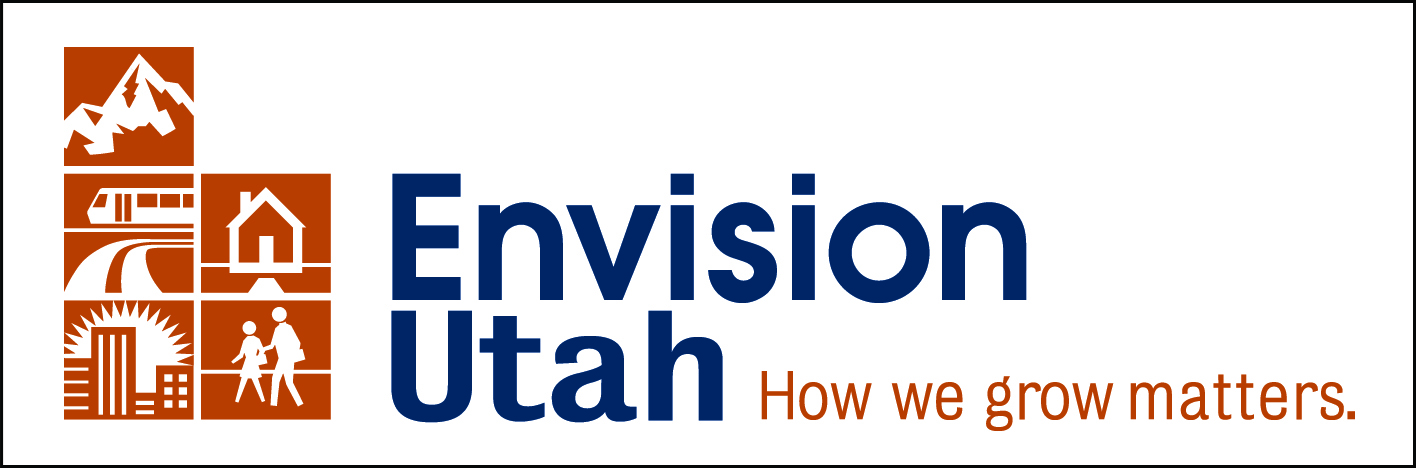 1990s Quality Growth Strategy
140 miles of rail added
70 stations
195,000 people within ½ mile of a rail station
2020 strategy goal:   		  700,000+
[Speaker Notes: Now, we don’t have to do these kind of improved land uses everywhere. People should have a choice about what kind of community they live in. But modeling shows that if we design our land uses right in key places, it makes a big difference. One of those places is around our rail stops. Today, we have about 200,000 people who can walk to a rail stop. With the right development in the right places, we can hit our Quality Growth Strategy goal of 700,000 or more by 2020. That doesn’t mean everyone has to live near a rail stop, but those who want to live and travel that way can.]
Utah’s population will nearly double in size. Utah will not.
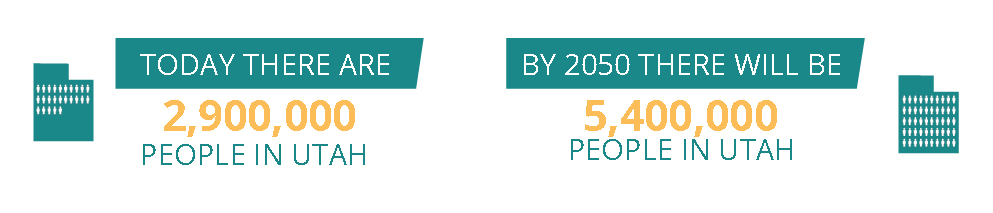 [Speaker Notes: Our state’s population has doubled in the last thirty years, and we’re projected to add another 2.5 million people by 2050, most of whom will be our own children and grandchildren. We all love our high quality of life, our beautiful natural surroundings, and our strong economy. To protect those things that we value about living here, we need to establish a vision together for our Utah.]
Why should youth be involved in planning for the future?
We have the most at stake in the future

Teach students about the role of science and modeling in public policy

Motivate parents and other adults to get involved
[Speaker Notes: THEY WANT TO BE INVOLVED: Polls of adults show adults aren’t so sure who can successfully learn, grapple with the issues and complexity, and lead out in this field
We asked 600 or so high school students (through living polling) – they got to text in their answers during a live presentation.]
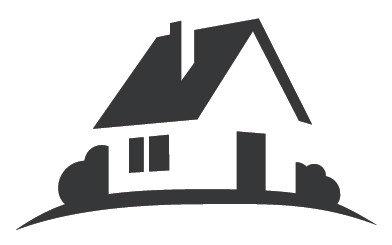 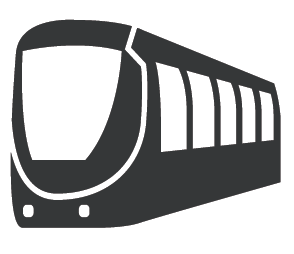 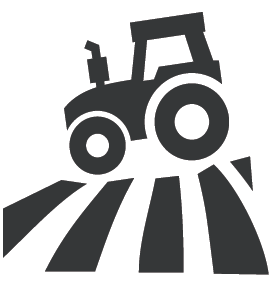 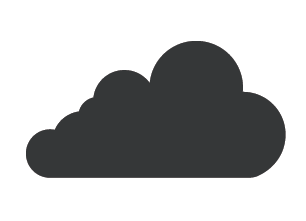 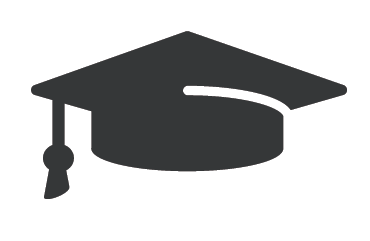 Air Quality
Housing & Cost of Living
Education
Transportation & Communities
Agriculture
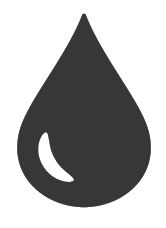 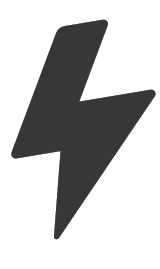 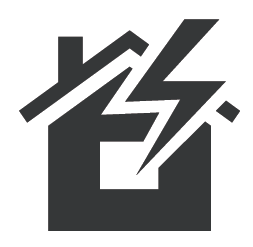 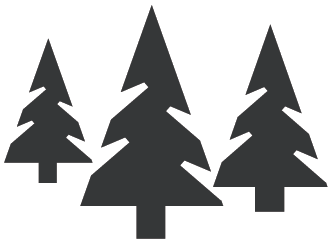 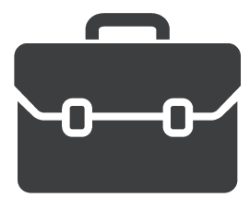 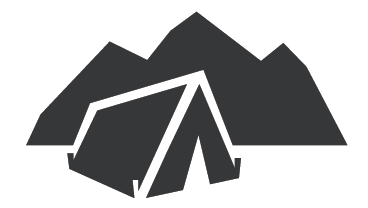 Economic Development
Disaster Resilience
Recreation
Public Lands
Water
Energy
Strategies for Youth Involvement
Technology
Social norms strategies
Piggybacking on existing youth organizations and activities
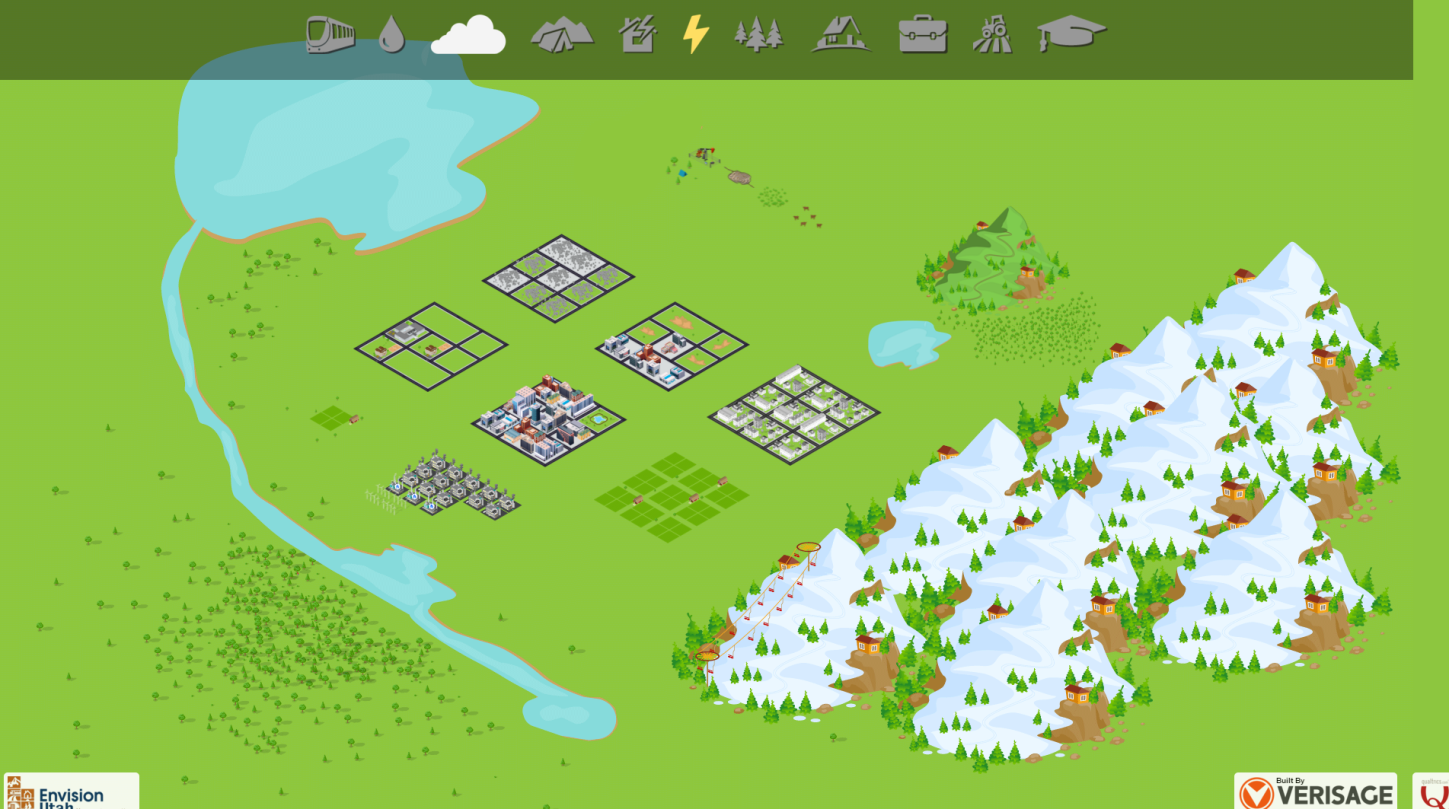 Technology: online game modules
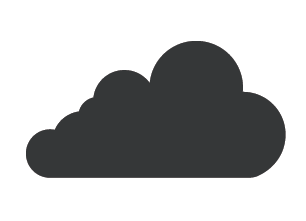 Air Quality
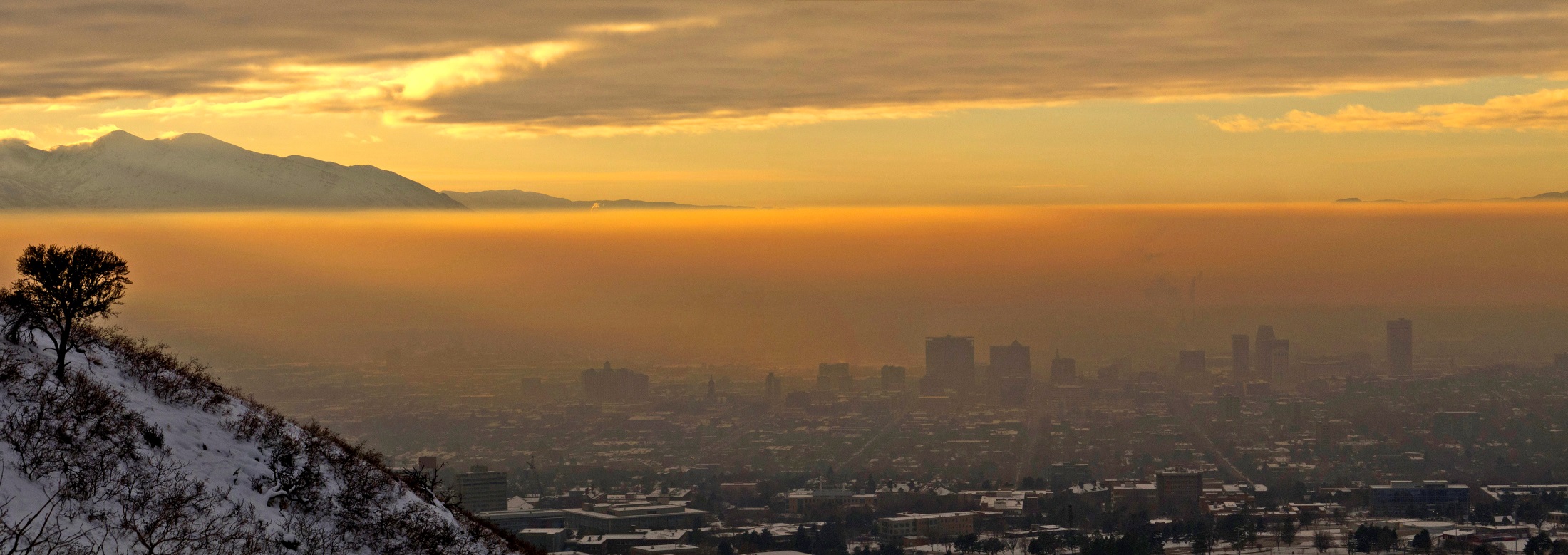 [Speaker Notes: Perceptions and reality]
Sources of Air Pollution
Actual Sources
Youth Perceptions
13
[Speaker Notes: Significant gaps between perception and reality in terms of CAUSES and SOLUTIONS to Utah’s air quality problems.]
Join your fellow students in the Envision Utah Youth Council
Youth responses to Social Norms
80.7%
67.5%
Respondents
49.4%
“75% of people donate”
“75% of 9th to 12th grade students donate”
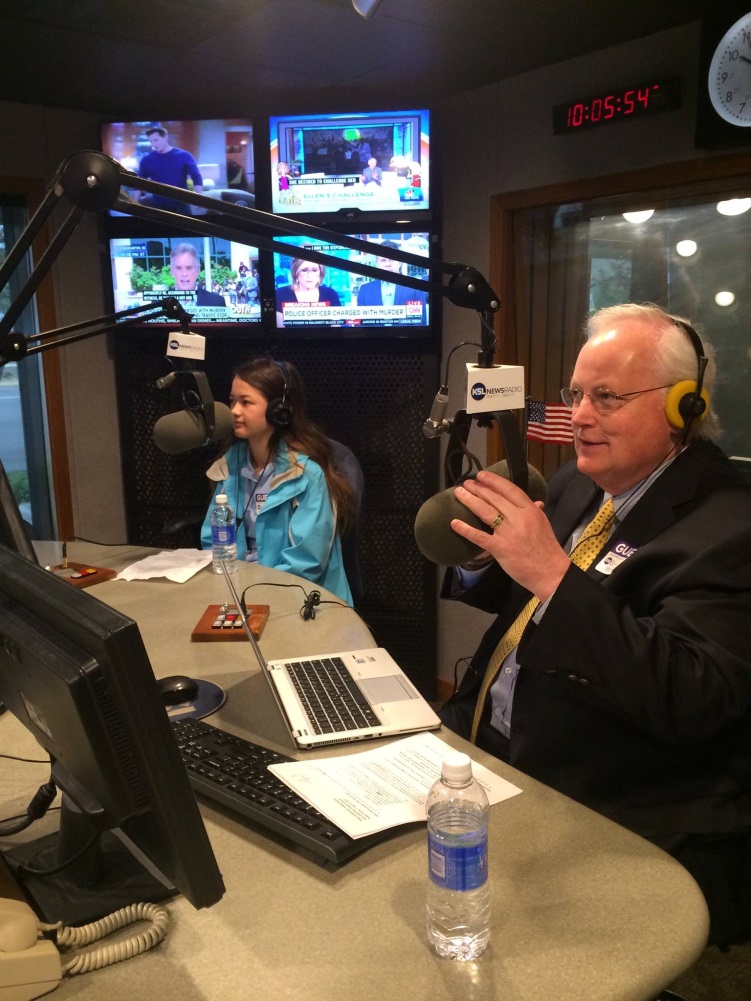 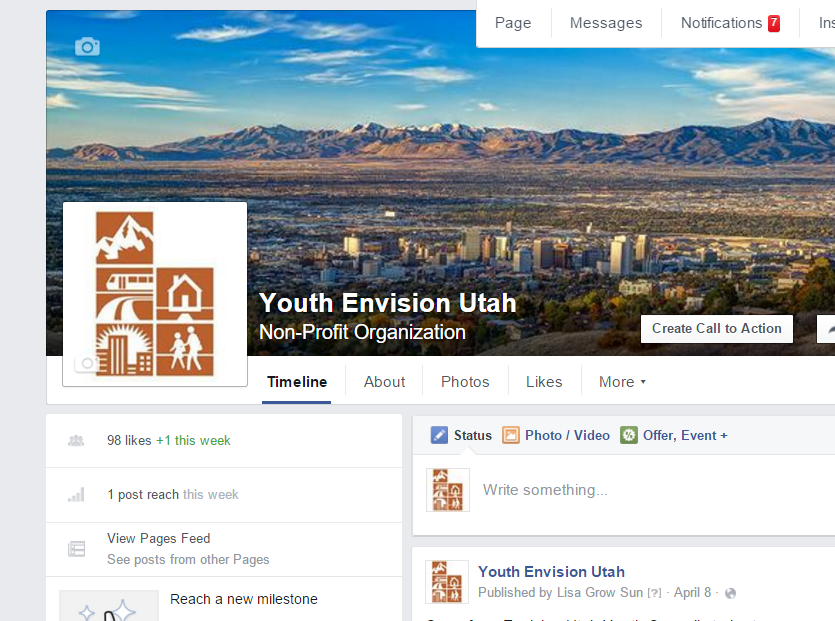 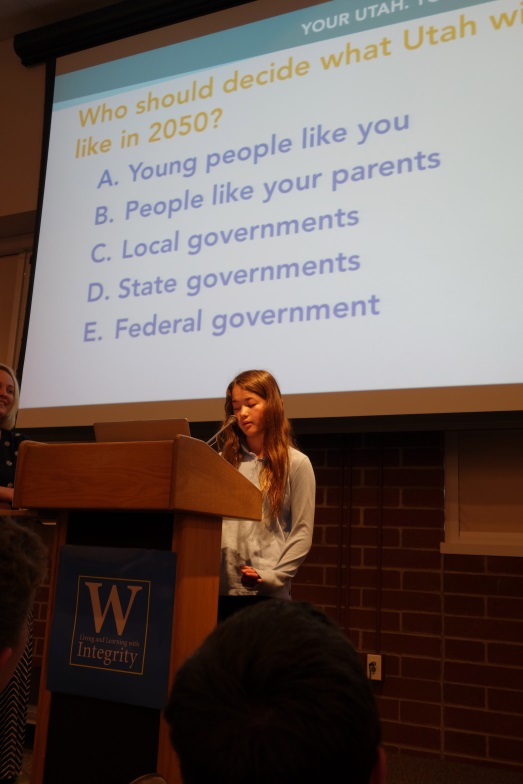 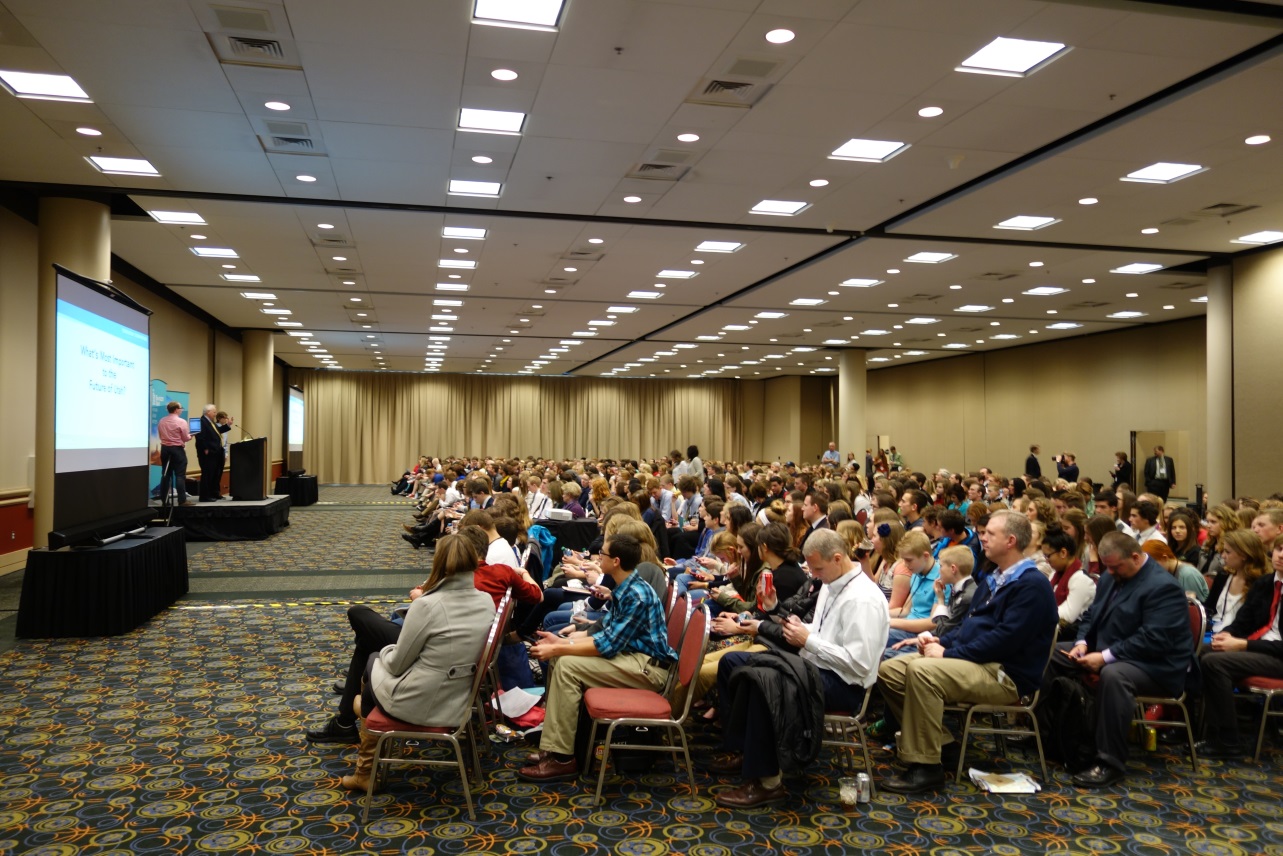 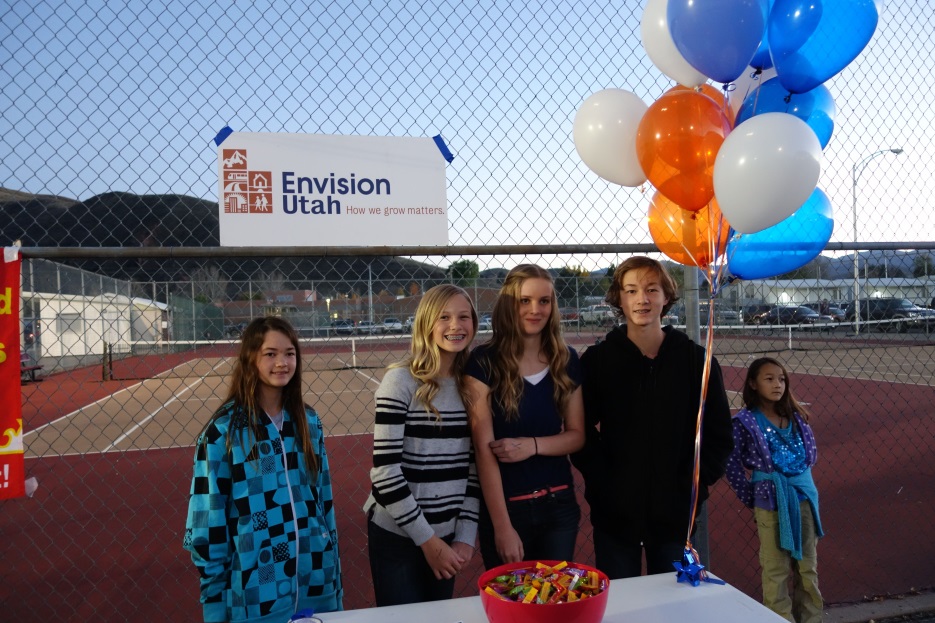 Envision Utah Youth Council

youthenvisionutah@gmail.com